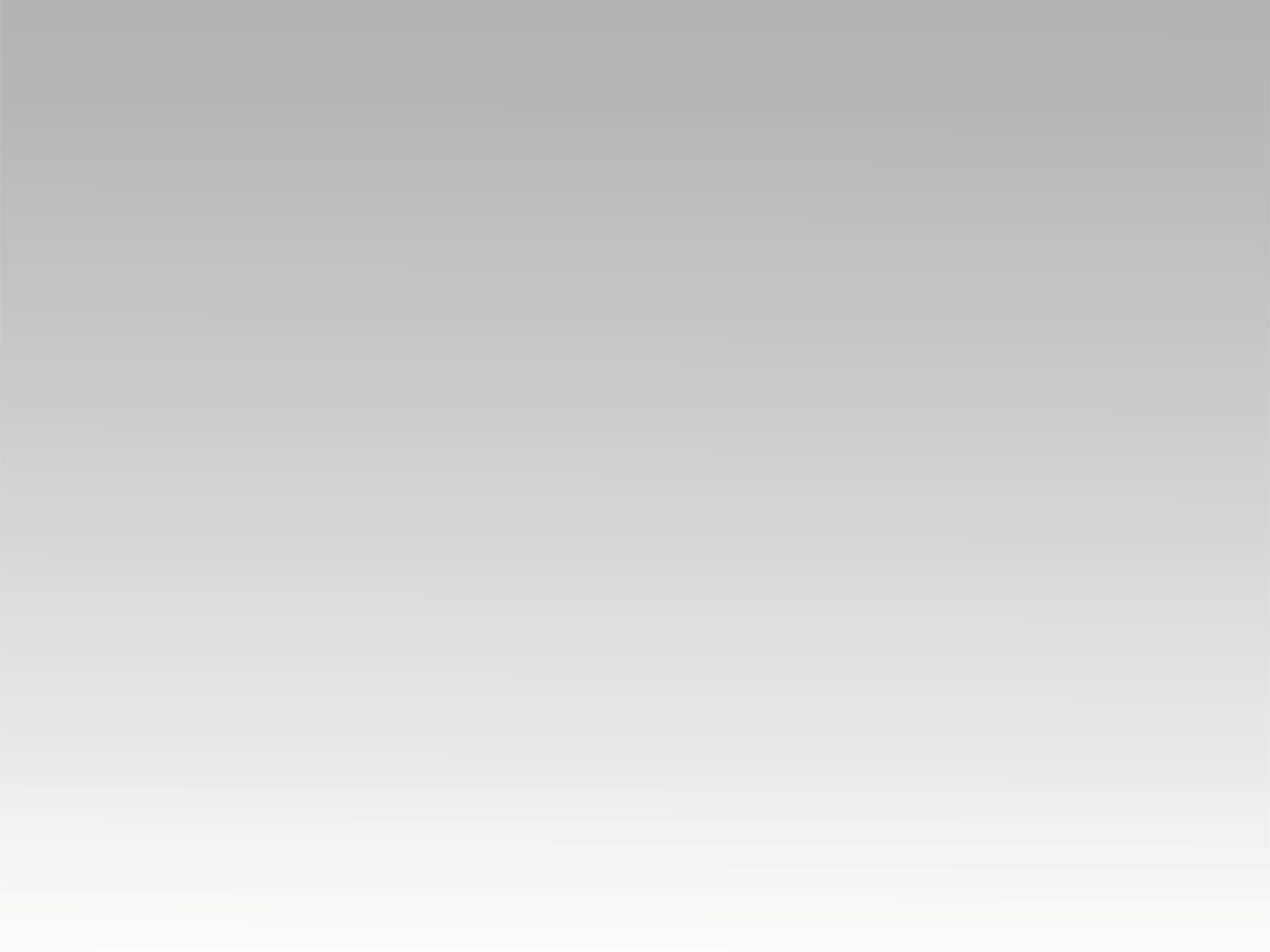 ترنيمة 
ربي أنت للتعابى
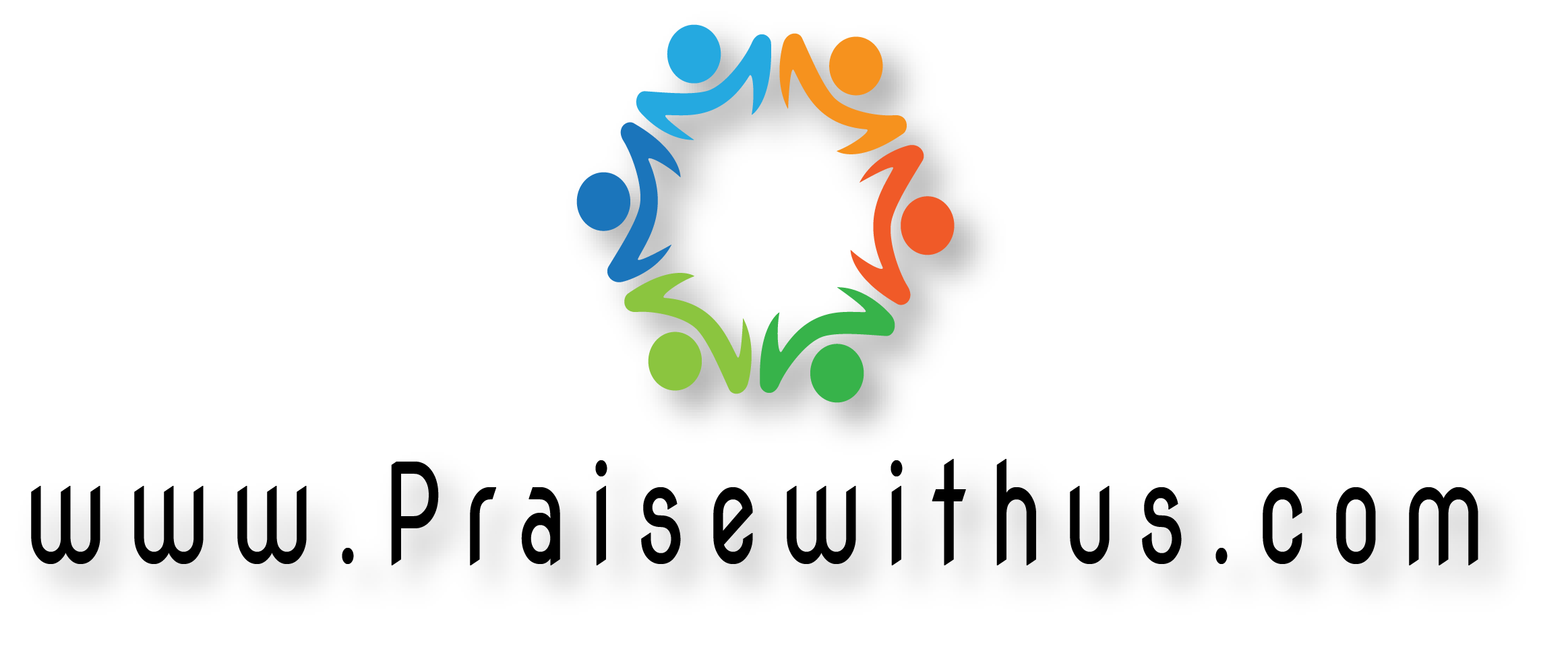 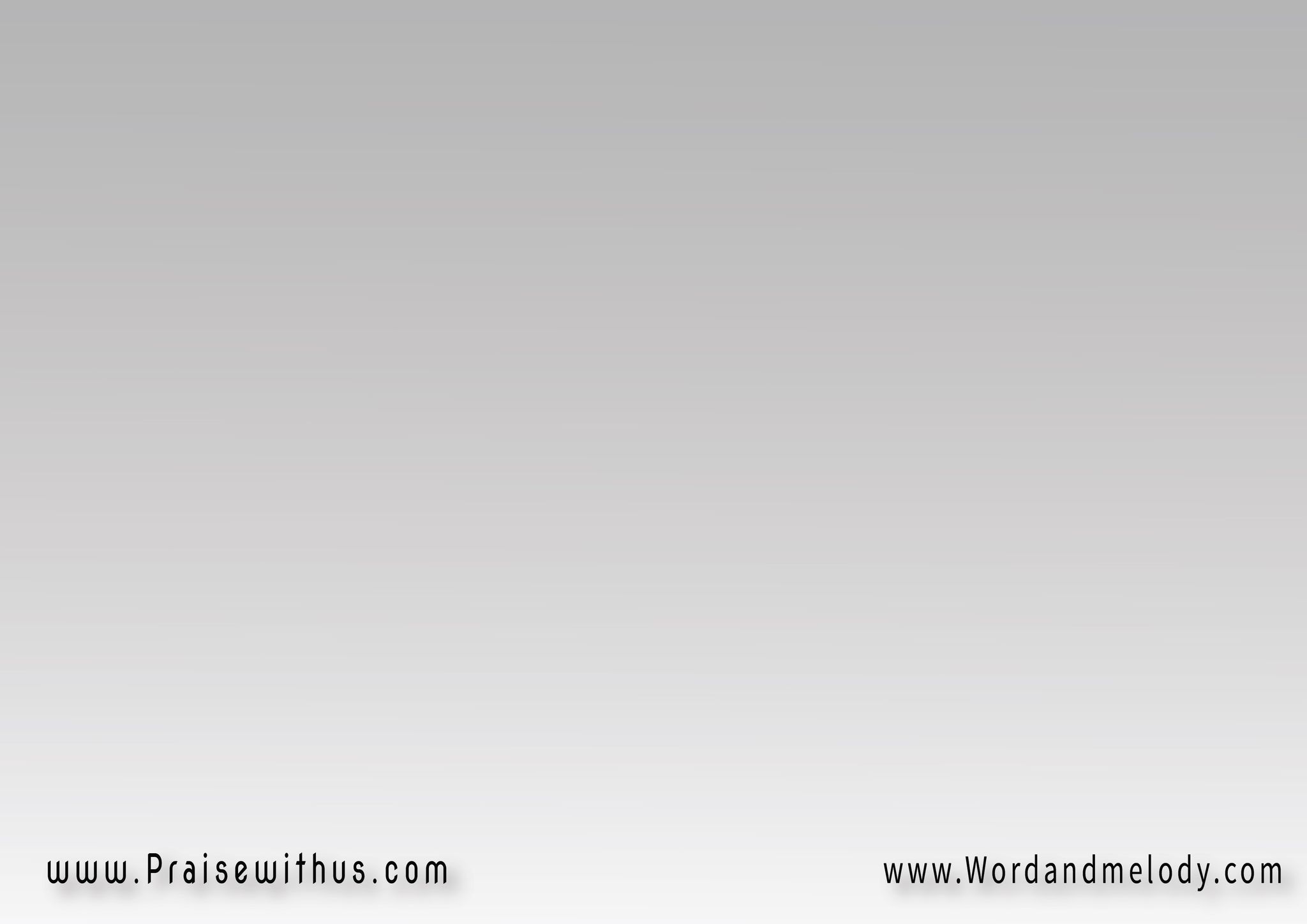 -1ربي أنت للتعابى
ملجأٌ في كل حينْ
إذ في حضنك الدفيءِ
راحةٌ للمُتعَبينْ
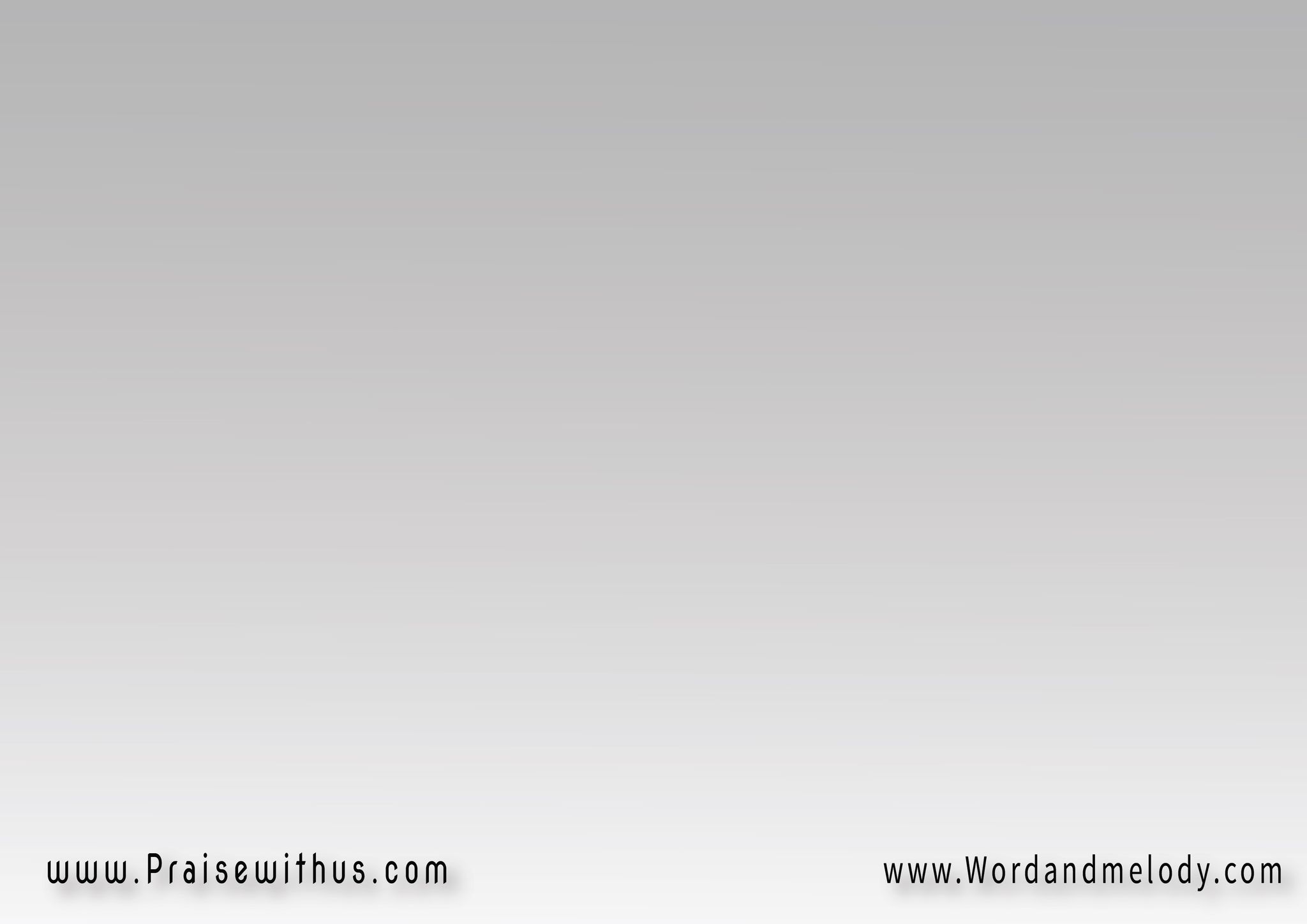 وأنا ربي تعبتُ
كَثرَتْ خطيتي
هل تُجدّدنْ حياتي
تمحو لي خطيتي
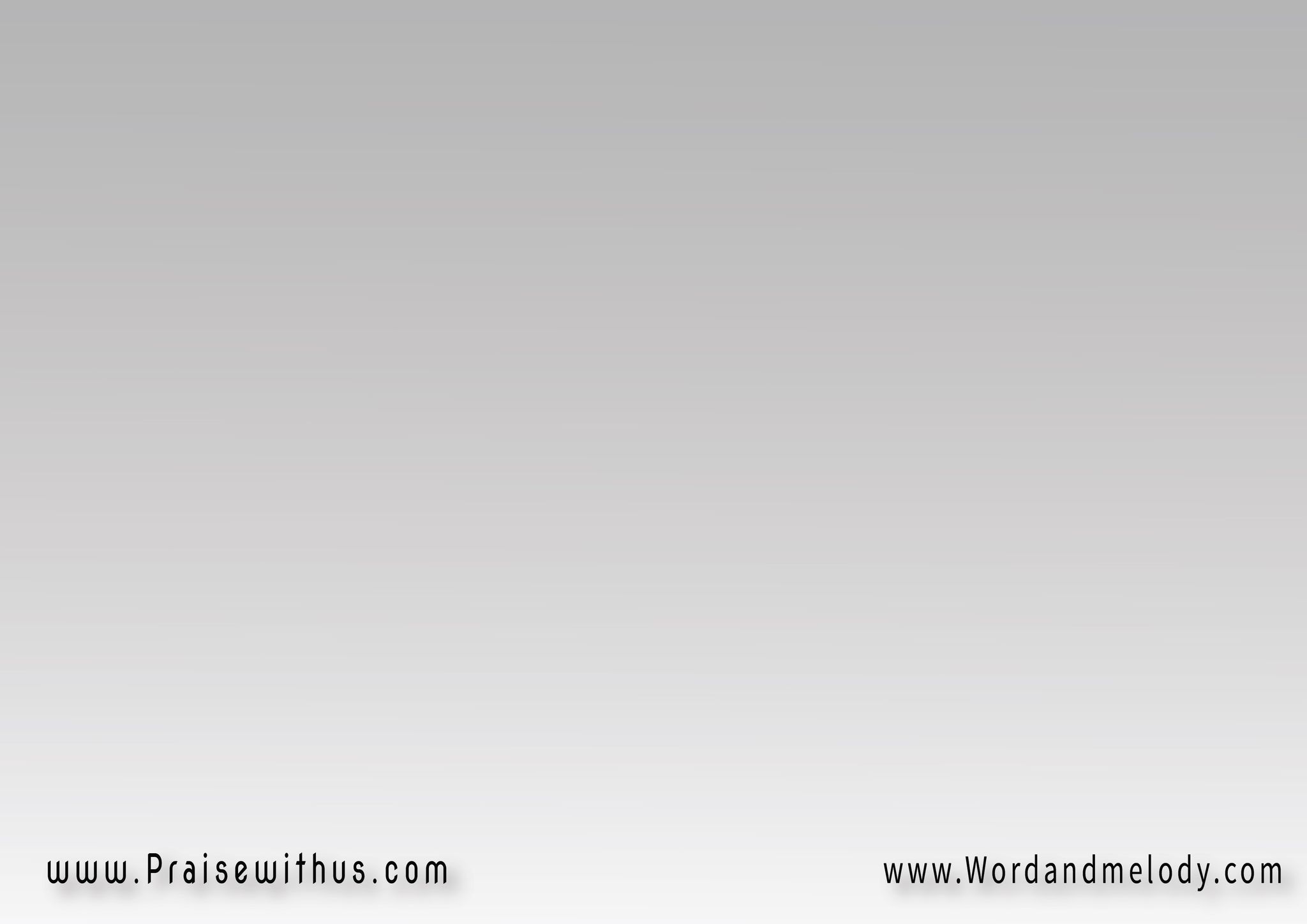 القرار:(هيا نحوي أقبلنَّ
تجدن عِندي السلامْ
يا بُنيّ أسرعنَّ
تخلُصنَّ بالتمام)2
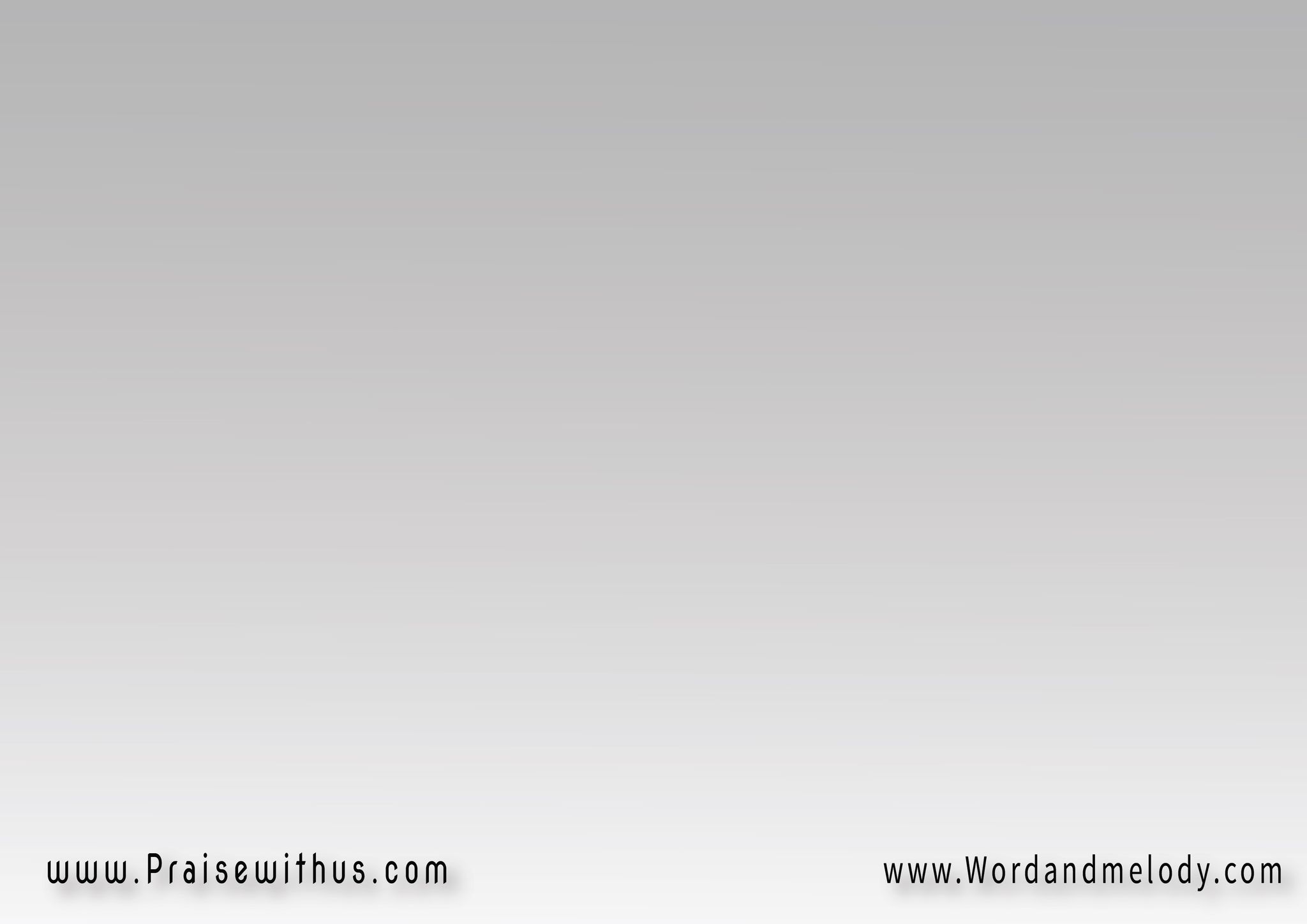 -2قد غَدَا قلبي كئيباً
قد عَيا في الظلمةِ
نفسي تشتاق لحبٍّ
يمنحُ قلبي الحياةْ
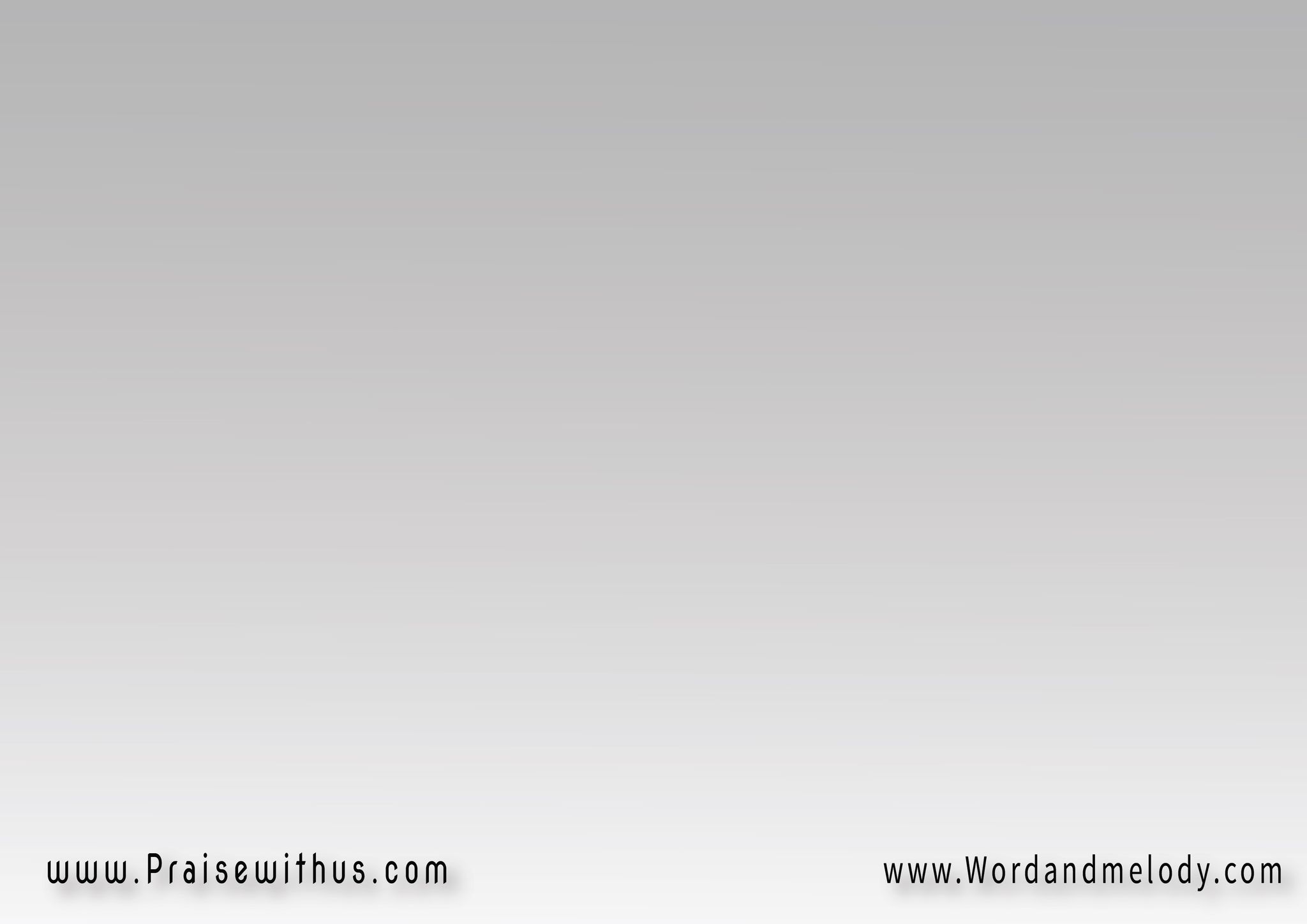 حُبُّك يعطي الحياةَ
أيها الربُّ المجيدْ
روحُك يجدِّدُ بل
يخلِقُ قلباً جديدْ
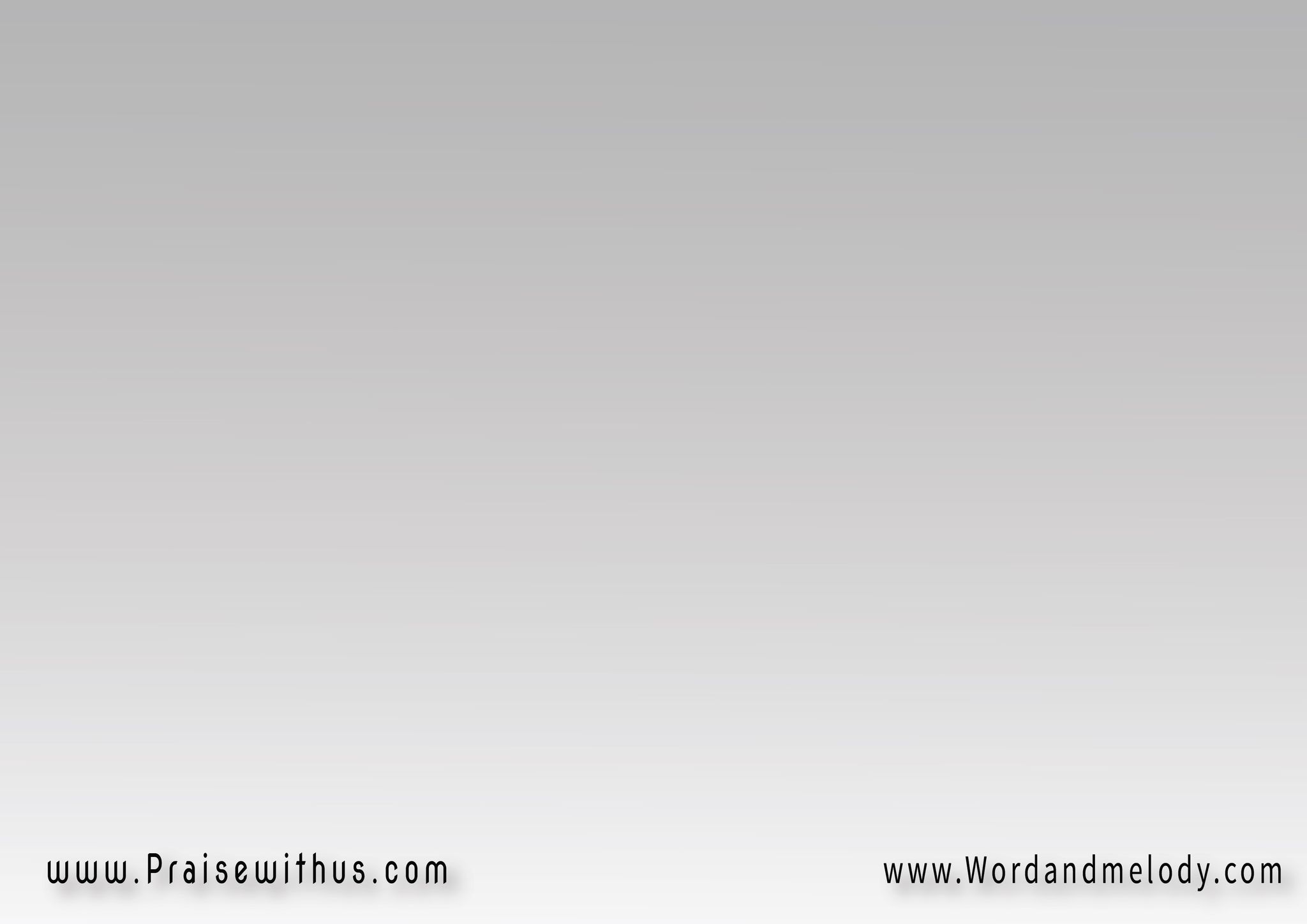 القرار:(هيا نحوي أقبلنَّ
تجدن عِندي السلامْ
يا بُنيّ أسرعنَّ
تخلُصنَّ بالتمام)2
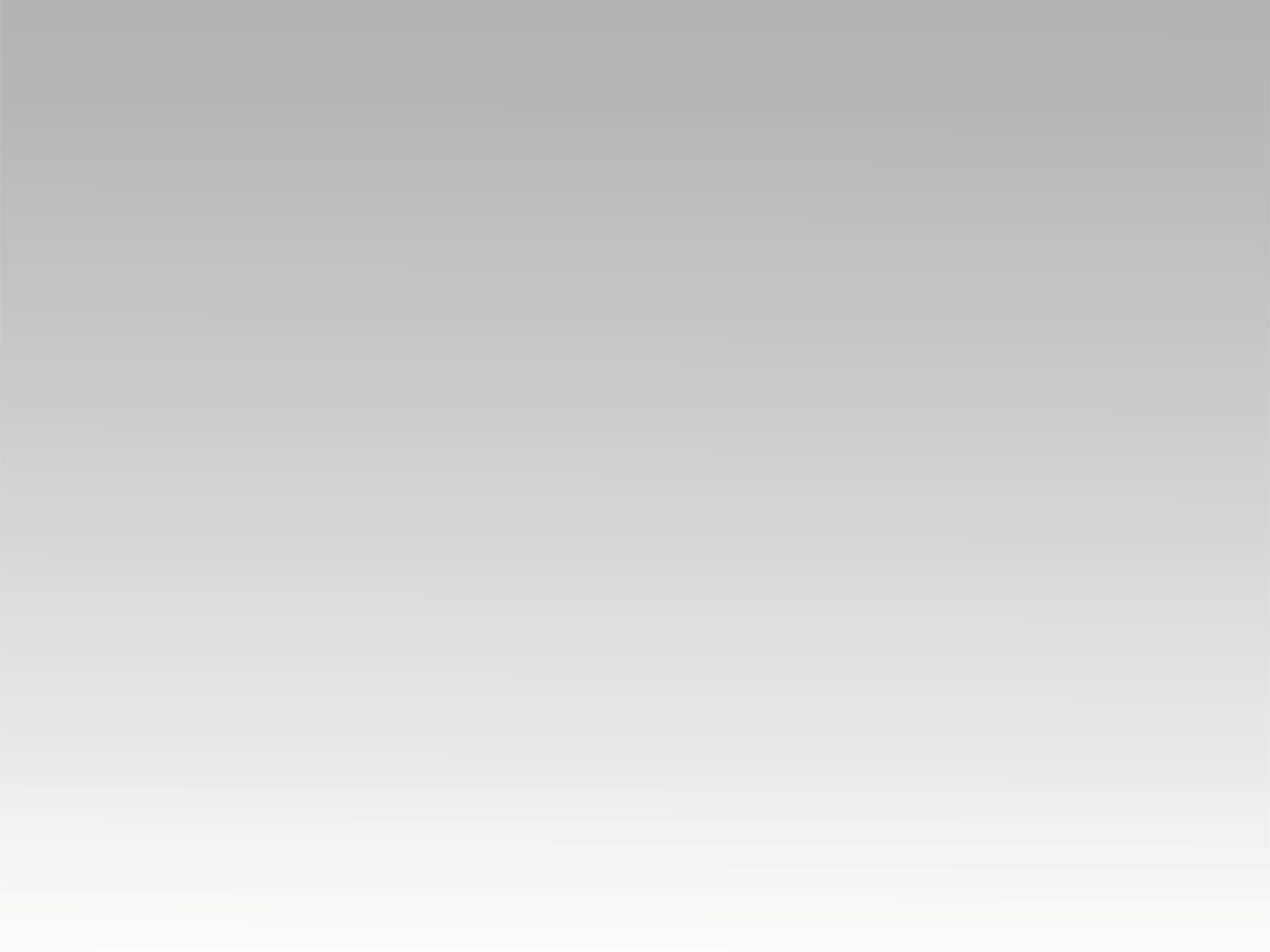 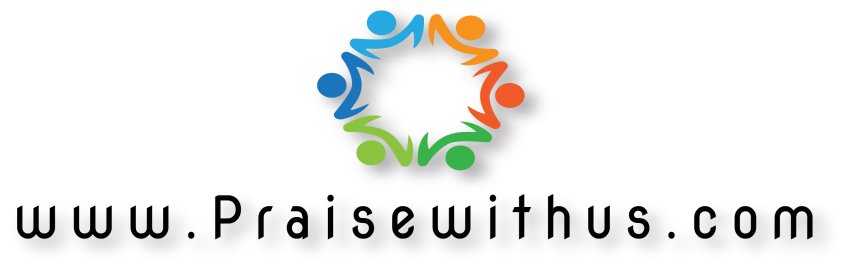